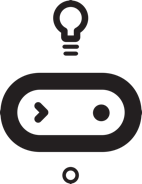 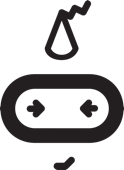 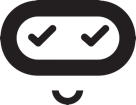 Electrical conductors 
Teacher lesson guide 
Lesson 5
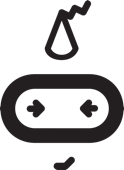 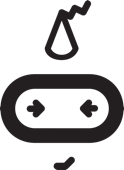 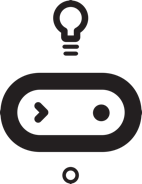 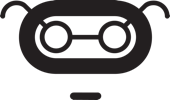 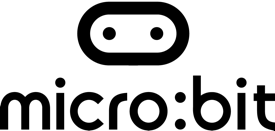 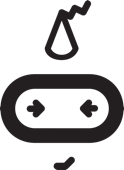 Learning objectives:

To decompose a problem into smaller steps.

To write a flowchart algorithm that uses selection.

To know and identify inputs and outputs.
Algorithms

What are algorithms?

What types of algorithms have you written?

What was the purpose of the algorithms you have written?
[Speaker Notes: An algorithm is a sequences set of steps, instructions or rules, written for a human to follow to allow them to complete a task or solve a problem.]
Flowchart algorithm thinking map
Flowchart Algorithm
Creating algorithms

We are going to write a flowchart algorithm for someone to follow to use the micro:bit to test electrical conductivity.

What steps did we undertake to allow us to test is materials were conductors with the micro:bit?

What do you remember about decomposition? 

How can we use decomposition to help create our flowchart algorithm?
[Speaker Notes: Decomposition is the process of breaking down a larger task or problem into smaller tasks. Pupils need to break down the task of using micro:bit to test materials’ conductivity into smaller tasks they completed. They should identify: planning their selection program using a decision box and the LED planner, writing the program using the makecode editor, downloading the program and transferring to micro:bit, testing the material with microbit.]
Reviewing learning
inputs
outputs
Learning objectives revisited:

To decompose a problem into smaller steps.

To write a flowchart algorithm that uses selection.

To know and identify inputs and outputs.
Example algorithm
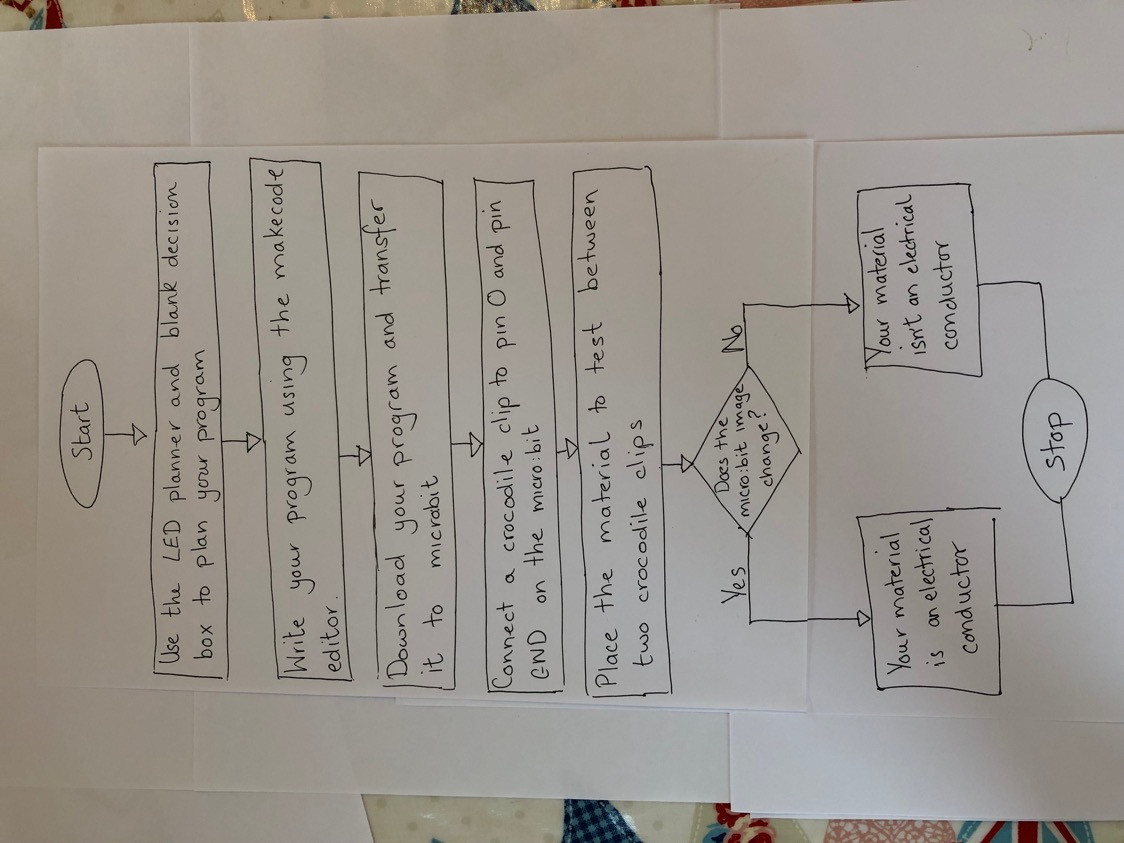 Licensing information:

Published by the Micro:bit Educational Foundation microbit.org under the following Creative Commons licence:
Attribution-ShareAlike 4.0 International (CC BY-SA 4.0)https://creativecommons.org/licenses/by-sa/4.0/